1
Сфера регулирования Федерального закона 44-ФЗ
РЕ
              РЕГУЛИРУЕТ ПРАВООТНОШЕНИЯ, КАСАЮЩИЕСЯ:
планирования закупок товаров, работ, услуг;
определения поставщиков (подрядчиков, исполнителей);
заключения гражданско-правового договора, предметом которого являются поставка товара, выполнение работы, оказание услуги (в том числе приобретение недвижимого имущества или аренда имущества), от имени Российской Федерации, субъекта Российской Федерации или муниципального образования, а также бюджетным учреждением либо иным юридическим лицом в случаях, предусмотренных законом (далее - контракт);
особенностей исполнения контрактов;
мониторинга закупок;
аудита в сфере закупок;
контроля в сфере закупок.
Мониторинг, аудит, контроль
Мониторинг
94-ФЗ
Мониторинг, аудит, контроль
Принципы контрактной системы
Ответственность в контрактной системе
Должностные лица заказчиков несут персональную ответственность за соблюдение требований, установленных законодательством Российской Федерации о контрактной системе в сфере закупок;
Контрактная служба заказчика (контрактный управляющий) несет ответственность в пределах осуществляемых ею полномочий ;
Лица, подписавшие заключение по результатам экспертизы результатов контракта, несут за данное ими заключение ответственность, предусмотренную законодательством Российской Федерации;
Лица, виновные в нарушении законодательства Российской Федерации и иных нормативных правовых актов Российской Федерации о контрактной системе, несут дисциплинарную, гражданско-правовую, административную, уголовную ответственность в соответствии с законодательством Российской Федерации.
Принцип единства контрактной системы в сфере закупок
Единые принципы и подходы при обеспечении государственных и муниципальных нужд.
Сквозной контроль 
всех стадий закупки
Контрактная служба
Годовой объем закупок НЕ превышает 100 млн. руб.
Годовой объем закупок превышает 100 млн. руб.
Создание контрактной службы
Назначение контрактного управляющего
Контрактная служба
При централизации закупок контрактная служба, контрактный управляющий осуществляют полномочия, предусмотренные Федеральным законом №44-ФЗ и не переданные соответствующим уполномоченным органам, уполномоченным учреждениям.
Работники контрактной службы, контрактный управляющий должны иметь высшее образование или дополнительной профессиональное образование в сфере закупок!
Работники контрактной службы, контрактный управляющий действуют по регламенту, разработанному на основе типового положения, утвержденного Федеральным органом исполнительной власти по регулированию контрактной системы.
Основные понятия Федерального закона 44-ФЗ
Уполномоченный орган, уполномоченное учреждение - государственный орган, муниципальный орган, казенное учреждение, на которые возложены полномочия, предусмотренные по централизованным закупкам.

Орган исполнительной власти субъекта Российской Федерации по регулированию контрактной системы в сфере закупок - орган исполнительной власти субъекта Российской Федерации, уполномоченный на осуществление функций по обеспечению реализации государственной политики в сфере закупок для обеспечения нужд субъекта Российской Федерации, организации мониторинга закупок для обеспечения нужд субъекта Российской Федерации, а также по методологическому сопровождению деятельности заказчиков, осуществляющих закупки для обеспечения нужд субъекта Российской Федерации (в том числе муниципальных закупок);

Заказчик - государственный или муниципальный заказчик либо  бюджетное учреждение, осуществляющие закупки.
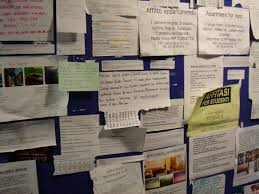 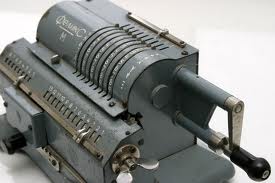 Информационное обеспечение
94-ФЗ                                                                        44-ФЗ
Официальный сайт www.zakupki.gov.ru
Единая информационная система в сфере закупок
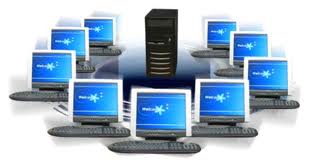 Обеспечение автоматизации процедур, реализуемых в рамках контрактной системы
Обеспечение публичности размещения заказов, простейшие контроллеры
Планирование, мониторинг, автоматический контроль, использование идентификационного кода закупки и каталога товаров, работ, услуг.
Размещение информации в  электронном и графическом виде, отдельные структурированные документы
Размещение информации только в машиночитаемом виде
8
Субъекты, на которые распространяется положение закона Государственные заказчики Тверской области (44-ФЗ)
Исполнительные органы государственной власти
Государственные казенные учреждения
Государственные бюджетные учреждения
Автономные учреждения и унитарные предприятия (по капитальным вложениям в объекты государственной, муниципальной собственности)
Особенности закупок для бюджетных учреждений
Обязанность БУ осуществлять закупки в соответствии с 44-ФЗ за счет:
Право БУ на принятие и размещение в ЕИС до начала года Положения о закупках в соответствии с 223-ФЗ от 18.07.2011 в отношении закупок:
субсидий, предоставляемых из бюджетов бюджетной системы РФ
Централизация закупок
Варианты централизации закупок
Полномочия по муниципальным 
закупкам по соглашению
могут быть переданы на уровень
субъекта РФ
По отраслевым ведомствам
для своих территориальных органов
и подведомственных учреждений
Передача полномочий на определение поставщика в уполномоченный орган
Планирование закупок осуществляется посредством формирования, утверждения и ведения:
 планов закупок (утверждаются на срок закона о бюджете соответствующего уровня);
 планов-графиков (утверждаются на один фин. год).
Планирование
Статья 17 Федерального закона № 44-ФЗ вступает в силу с 1 января 2015 года.
Нормирование
Статья 19 Федерального закона от 05.04.2013 N 44-ФЗ  «О контрактной системе в сфере закупок товаров, работ, услуг для обеспечения государственных и муниципальных нужд»
Под требованиями к закупаемым заказчиком товарам, работам, услугам понимаются требования к:
количеству
качеству
потребительским свойствам
иным  характеристикам
      (которые позволяют обеспечить государственные и муниципальные нужды, но не приводят к закупкам товаров, работ, услуг, имеющим избыточные потребительские свойства или являющимися предметами роскоши в соответствии с законодательством Российской Федерации)
Под нормированием в сфере закупок понимается установление требований к закупаемым заказчиком товарам, работам, услугам (в том числе предельной цены товаров, работ, услуг) и (или) нормативных затрат на обеспечение функций государственных органов, органов управления государственными внебюджетными фондами, муниципальных органов.
Государственные и муниципальные органы:
 требования к товарам, работам, услугам
Правительство РФ
общие правила нормирования:
общие правила разработки актов;
общие требования к отдельным видам товаров, работ, услуг
Правительство РФ, высшие исполнительные органы субъектов РФ, местные администрации:
правила нормирования
требования к отдельным видам товаров, работ, услуг
13
13
Способы закупок
Открытый конкурс
Конкурс с ограниченным участием
Двухэтапный конкурс
Закрытый конкурс
Закрытый конкурс с ограниченным участием
Закрытый двухэтапный конкурс
Электронный аукцион
Закрытый аукцион
Запрос котировок
Запрос предложений
Закупка у единственного поставщика
Особенности способов закупок
Заказчик во всех случаях осуществляет закупку путем проведения открытого конкурса, за исключение случаев, предусмотренных 44-ФЗ Заказчик должен обосновать выбор способа определения поставщика, в том числе закупку у единственного источника

отказ от понятия «одноименность», вместо этого пределы:

по котировкам – 10 % от общего объема закупок и не более 100 млн. руб.

по малым закупкам (до 100 т.р.) – 5 % и не более 50 млн. руб. (для нужд сельский поселений – нет ограничений)

до 400 т.р. для особых заказчиков (не более 50% и не больше 20 млн. руб.)
Предложение о снижении цены контракта на 25% и более от начальной (максимальной) цены контракта
Цена контракта 15 млн. руб. 
и менее
Цена контракта 
более 15 млн. руб.
или
Предоставление увеличенного в полтора раза обеспечения контракта
Предоставление увеличенного в полтора раза обеспечения контракта
документов, подтверждающих добросовестность поставщика (исполнителя, подрядчика)
Антидемпинговые меры
16
16
Обязательные условия контракта
Ответственность заказчика и поставщика
Порядок и срок оплаты
Порядок и срок приемки
Срок возврата денежных средств, внесенных в качестве обеспечения исполнения контракта 
(при выборе данного способа обеспечения контракта)
Расчет и обоснование цены контракта 
(при осуществлении закупки у единственного поставщика)
Ответственность
Заказчика
Поставщика
Пеня

Основание: просрочка исполнения обязательств

Размер:
1/300 ставки рефинансирования ЦБ РФ
Штраф
Основание: за ненадлежащее исполнение заказчиком обязательств

Размер: фиксированная сумма, определенная в порядке, установленном Правительством РФ
Пеня
Основание: просрочка исполнения обязательств (в том числе гарантийного обязательства).  
Размер: определен Правительством РФ, но не менее
1/300 ставки рефинансирования ЦБ РФ
Штраф
Основание: за ненадлежащее исполнение поставщиком
обязательств
Размер: фиксированная сумма, определенная в порядке, установленном Правительством РФ
Приемка товаров, работ, услуг
Заказчик 
ОБЯЗАН провести экспертизу
С привлечением экспертов и экспертных организаций
Своими силами
Заказчик обязан привлекать  экспертов
в случае, если закупка 
осуществляется у единственного поставщика 
(п. 2, 3, 7, 9-14, 16, 19-21, 24, 25, 28 ч. 1 ст. 93)
Приемочная комиссия 
(не менее 5 человек)
Должностное лицо
Расторжение контракта
По соглашению сторон
По решению суда
В одностороннем порядке
Мониторинг закупок
1. Мониторинг закупок представляет собой систему наблюдений в сфере закупок, осуществляемых на постоянной основе посредством сбора, обобщения, систематизации и оценки информации об осуществлении закупок, в том числе реализации планов закупок и планов-графиков.
2. Мониторинг закупок осуществляется в целях:
1) оценки степени достижения целей осуществления закупок.
2) оценки обоснованности закупок 
3) совершенствования законодательства Российской Федерации и иных нормативных правовых актов о контрактной системе в сфере закупок.
3. Мониторинг закупок осуществляется с использованием единой информационной системы и на основе содержащейся в ней информации.
4. Мониторинг закупок для обеспечения государственных и муниципальных нужд осуществляется в порядке, установленном Правительством Российской Федерации.
5. Результаты мониторинга закупок по итогам каждого года оформляются в виде сводного аналитического отчета, который представляется федеральным органом исполнительной власти по регулированию контрактной системы в сфере закупок в Правительство Российской Федерации. Требования к содержанию и порядку подготовки сводного аналитического отчета, а также сроки подготовки указанного отчета определяются Правительством Российской Федерации.
6. В сводном аналитическом отчете дается оценка эффективности обеспечения государственных и муниципальных нужд, а также определяются меры по совершенствованию законодательства Российской Федерации и иных нормативных правовых актов о контрактной системе в сфере закупок.
7. Сводный аналитический отчет подлежит размещению в единой информационной системе.
8. В соответствии с законодательством субъектов Российской Федерации и муниципальными нормативными правовыми актами может осуществляться мониторинг закупок для обеспечения соответственно нужд субъектов Российской Федерации и муниципальных нужд.
9. Порядок использования единой информационной системы для целей мониторинга закупок устанавливается с учетом порядка функционирования единой информационной системы,
10. Мониторинг закупок обеспечивается федеральным органом исполнительной власти по регулированию контрактной системы в сфере закупок, органом исполнительной власти субъекта Российской Федерации по регулированию контрактной системы в сфере закупок, местной администрацией.
Аудит в сфере закупок
1. Аудит в сфере закупок осуществляется Счетной палатой Российской Федерации, контрольно-счетными органами субъектов Российской Федерации, образованными законодательными (представительными) органами государственной власти субъектов Российской Федерации, и контрольно-счетными органами муниципальных образований (в случае, если такие органы образованы в муниципальных образованиях), образованными представительными органами муниципальных образований.
2. Органы аудита  в пределах своих полномочий осуществляют анализ и оценку результатов закупок, достижения целей осуществления закупок.
3. Для достижения целей органы аудита в сфере закупок осуществляют экспертно-аналитическую, информационную и иную деятельность посредством проверки, анализа и оценки информации о законности, целесообразности, об обоснованности, о своевременности, об эффективности и о результативности расходов на закупки по планируемым к заключению, заключенным и исполненным контрактам.
4. Органы аудита в сфере закупок обобщают результаты осуществления деятельности в том числе устанавливают причины выявленных отклонений, нарушений и недостатков, подготавливают предложения, направленные на их устранение и на совершенствование контрактной системы в сфере закупок, систематизируют информацию о реализации указанных предложений и размещают в единой информационной системе обобщенную информацию о таких результатах.
Контроль в сфере закупок
Контроль осуществляют:
федеральный орган исполнительной власти, уполномоченный на осуществление контроля в сфере закупок, органы исполнительной власти субъекта Российской Федерации, органы местного самоуправления муниципального района, органы местного самоуправления городского округа, уполномоченные на осуществление контроля в сфере закупок
федеральный орган исполнительной власти, осуществляющий правоприменительные функции по кассовому обслуживанию исполнения бюджетов бюджетной системы Российской Федерации, финансовые органы субъектов Российской Федерации и муниципальных образований, органы управления государственными внебюджетными фондами;
органы внутреннего государственного (муниципального) финансового контроля, определенные в соответствии с Бюджетным кодексом Российской Федерации.
Общественный контроль
содействие развитию и 
совершенствованию КС
предупреждение, выявление нарушений